Tenzidy
Biochemický ústav LF MU (MK, ET, JT) 2018
Struktura tenzidů
výrazně polární/ionizovaná 
část molekuly
objemná 
nepolární 
část molekuly
organické sloučeniny s amfipatickou strukturou
	⇨ schopnost hromadit se na rozhraní 2 fází 			⇨ ↓ povrchové napětí mezi fázemi
2
při nízké koncentraci:
adsorbce na rozhraní fází
⇩
monomolekulární vrstva
Chování tenzidů v roztoku
2 fáze s rozdílnou polaritou
vzduch
voda
při kritické micelární koncentraci
⇩
tvorba micel
⇩
koloidní roztok
3
Účinek tenzidů
Emulgační účinek
adsorpce tenzidu na fázovém rozhraní ⇨ stabilizace emulze 						
Solubilizační účinek
v nitru micel se rozpouští v omezeném množství dispergovaná nepolární fáze ⇨ zvětšování micel (koloidní roztok) 
		     	∙∙∙ ⇨ > 1 μm ⇨ emulze
Cytotoxický účinek
narušení buněčné membrány
4
Strukturní typy tenzidů dle polární části
5
Kationtové tenzidy
Septonex (karbethopendecinium-bromid)
Cetylpyridinium chlorid 
(< 0,1%, ústní vody)
antiseptický a antimikrobiální účinek
	molekuly tenzidu inkorporují do membrán a narušují jejich integritu
účinek zrušen v přítomnosti aniontových tenzidů (součást pracích prostředků)
6
Membránové fosfolipidy jako tenzidy
fosfatidylserin
sfingomyelin
7
nepolární tetracyklický skelet 
s methylovými skupinami
polární skupiny (−OH a −COO−, –OSO3−)
Soli žlučových kyselin jako tenzidy
taurocholát
8
Tenzidy vznikající během trávení TG
anion mastné kyseliny (mýdlo)
2-MG
9
Tenzidy - základ směsných micel
Ve žluči
Soli ŽK + fosfolipidy
 + cholesterol

Ve střevě
soli ŽK + fosfolipidy + lysofosfolipidy + MK– 
+ MG + MK + cholesterol 
+ lipofilní mikronutrienty
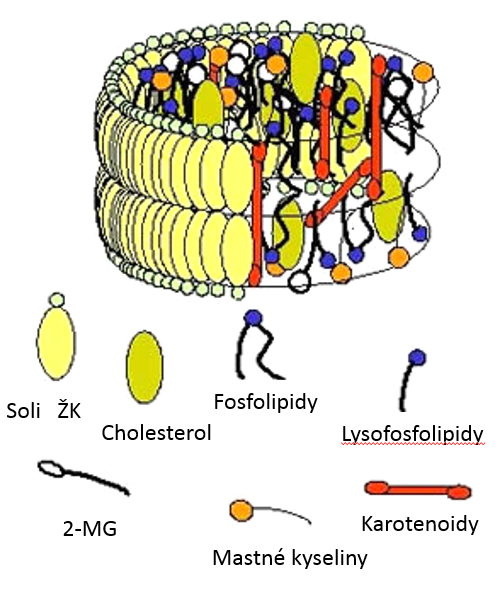 > C12
10
Emulgace TG – podmínka trávení
tvorba micel 4–6 nm
↑ účinného povrchu o/v
umožnění přístupu enzymů
soli žlučových 
kyselin
pankreatická lipasa
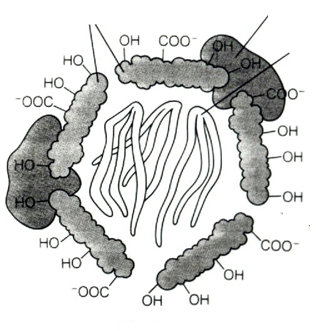 TG
kolipasa (usnadňuje připojení lipasy     k tukové kapénce)
11
[Speaker Notes: Triacylglyceroly jsou velmi nepolární. Bez přítomnosti emulgačních činidel by v trávícím traktu nemohly být metabolizovány.
Pro emulgaci lipidů jsou rozhodující žlučové kyseliny produkované v játrech a transportované žlučí do tenkého střeva. Jejich působením se lipidy rozptýlí do malých kapének, což vyvolá zvětšení povrchu a umožní lepší kontakt s enzymy, které působí na mezifází. K emulgaci lipidů přispívá i střevní peristaltika. Součástí kapének jsou triacylglyceroly, cholesterol, fosfolipidy i nepolární vitamíny.
Pro trávení triacylglycerolů je dále potřebná kolipasa, která usnadňuje kontakt mezi kapénkou a pankreatickou lipasou.]
Tenzidy - základ struktury lipoproteinů
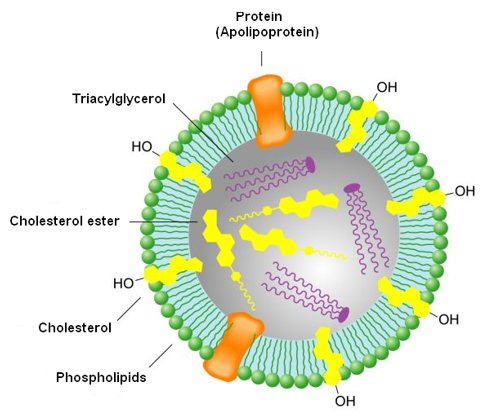 Obal
monovrstva
12
12
[Speaker Notes: Další transportní formou lipidů jsou lipoproteiny. Slouží pro transport lipidů v krvi. Většina lipoproteinů má sférickou strukturu, lze v nich rozlišit hydrofobní jádro a polární obal.
V jádře jsou transportovány nejméně polární lipidy, tj. triacylglyceroly a esterifikovaný cholesterol.
V obalu jsou přítomny fosfolipidy (pouze jedna vrstva), neesterifikovaný cholesterol a proteiny.
V jádře mohou být transportovány i lipofilní vitamíny.]